Choroby
Julia Muszyńska 3B
Napadowa nocna hemoglobinuria
Rzadkie schorzenie erytrocytów polegające na braku czynników  broniących przed ich rozpadem. Erytrocyty są odpowiedzialne  za przenoszenie tlenu z płuc do pozostałych tkanek organizmu.
Objawy i przebieg
Niedokrwistość.
Bóle brzucha.
Ciemne zabarwienie moczu oddanego rano.
Skłonność do zakrzepów i zatorów. ( co może się objawiać priapizmem*.) 


* Priapizm – Objaw choroby polegający na bolesny i długotrwały wzwód członka
Leczenie
Podawanie preparatów ( krwinek płukanych).
Leki przeciw zakrzepowe.
Leki alkalizujące.
Lek który jest przeciwciałem monoklonalnym*. 





*zbiór przeciw ciał które wykazują jednakową swoistość względem danego antygenu.
Cystynoza
Rzadka genetyczna choroba metaboliczna. Dziedziczenie choroby jest  autosomalne recesywnie* Cystynoza związana jest z mutacjami  genu kodującego .Polega na wewnątrzkomórkowym nagromadzeniu cystyny. W narządach wewnętrznych, rogówce, szpiku kostnym, węzłach chłonnych i leukocytach odkładają się kryształki cystyny.


*autosomalne recesywne – Cecha dziedziczna jest w sprzężeniu chromosomami innymi niż chromosomy płci
Objawy i przebieg.
niewydolność nerek
    kamica nerkowa (moczanowa i szczawianowa)
    opóźniony wiek kostny
    kolana koślawe
    jasne włosy i skóra
    męczliwość mięśni
    trudności w połykaniu
    prawidłowa inteligencja
    nawracające epizody kwasicy i odwodnien
prawidłowa masa i długość urodzeniowa
    niedobór wzrostu w pierwszym roku życia
    niechęć do ssania w wieku niemowlęcym
    wydatne czoło
    nieprawidłowości oczne:
-        światłowstręt
-        obniżona ostrość wzroku
-        kryształki w rogówce
    niewydolność trzustki
Zespół parinauda
Objawy zachodzącego słońca
Zespół neurologiczny spowodowany uszkodzeniem podkorowego ośrodka skojarzonego spojrzenia do góry lub w dół. Zwykle dotyczy tylko jednego oka i towarzyszy obrzęk okolicznych węzłów chłonnych oraz chorobę z gorączką.
Objawy
Brak reakcji źrenic na światło.
Porażenie ruchów gałek ocznych w górę i w dół.
Zachowania reakcji źrenic na zbieżność.
leczenie
Choroba neurologiczna nie do wyleczenia.
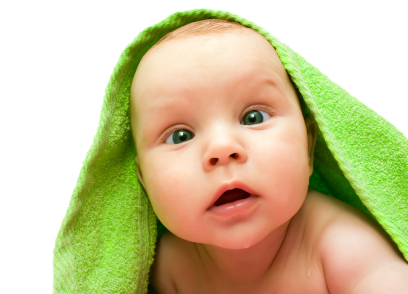